Corporate Management Competency Index (CMCI)
Vision and Mission
Vision
  “To be the foremost organisation in the development of managerial leadership and advancing socio-economic transformation of organisations in Southern  Africa and beyond.”

Mission 
   “For the development and empowerment of managerial leadership, primarily amongst black people within organisations, and the creation of managerial structures and processes that reflect the demographics and values of the wider society.”
2
Background
The Black Management Forum (BMF) was founded in 1976 with the main purpose of influencing socio-economic transformation in South Africa. 
The core objective of the BMF is to develop and nurture managerial capacity and leadership, particularly among the historically disadvantaged population groups in South Africa. 
In pursuing this goal, the BMF has teamed up with Plus 94 Research in order to develop a Corporate Management Competency Index (CMCI) for use in the South African context.
As a starting point to developing the Corporate Management Competency Index, Plus 94 undertook research on the measurement of management competency, and took a decision to adapt the University of Edinburgh’s Management Competency Framework.
3
Presentation Overview
Research Objectives
Research Methodology, Target Market and Achieved Sample
Highlights of Qualitative Research Findings
Demographics
Main Research Findings
Insights and Strategic Implications
4
Edinburgh’s Management Competency Framework
Edinburgh’s Management Competency Framework
Edinburgh’s Management Competency framework has nine pillars of management competency, underpinned by three main qualities of a manager:
Leading, developing and managing people
Being customer focused
Influencing others
Communicating and working 
with people
Planning and organising
Managing finances and resources
Problem solving and decision making
Pursuing professional excellence
Developing Business Success
Building for the future
Thinking and acting strategically
Embracing the need for change
5
Management Competency Framework Development
Management Competency Framework Development
In order to adapt this model to make it relevant to the South African context, Plus 94 conducted three focus group discussions with managers from the three top tiers of corporate management as outlined below:
Management tiers were defined as follows:
Higher tier of management (top management)
Middle tier of management (reports to top management)
Lower tier of management (reports to the second tier)
6
Presentation Overview
Background
Research Objectives
Research Methodology, Target Market and Achieved Sample
Highlights of Qualitative Research Findings
Demographics
Main Research Findings
Insights and Strategic Implications
7
Research Objectives
The primary objective of the study was to develop a Corporate Management Competency Index (CMCI) for use in the South African context. The CMCI is a research based measure whose aims are to:
Evaluate the quality of management in the three top managerial tiers of corporate South Africa.
Demographically assess competency levels by age, race, gender, disability and management tier.
Assess the promotion propensity of managerial capacity that is operating at second and third tier levels of management.
Track progress over time as to whether competency levels are improving or declining.
Diagnose the main influencing factors of managerial competency levels.
8
Presentation Overview
Background
Research Objectives
Research Methodology, Target Market and Achieved Sample
Highlights of Qualitative Research Findings
Demographics
Main Research Findings
Insights and Strategic Implications
9
Research Methodology, Target Market and Sample
Research Methodology, Target Market and Sample
Qualitative 
Focus Groups
Field in: 4/02/13
Wave II
Wave 1
Field out: 06/02/13
Field out: 22/03/13
Field in: 07/03/13
Higher tier of management (top management)
Middle tier of management (reports to top management)
Lower tier of management (reports to the second tier)
Target Market
Quantitative 
Face to Face Interviews
10
Research Methodology, Target Market and Sample
Research Methodology, Target Market and Sample Continued
Achieved Sample
11
Presentation Overview
Background
Research Objectives
Research Methodology, Target Market and Achieved Sample
Highlights of Qualitative Research Findings
Demographics
Main Research Findings
Insights and Strategic Implications
12
Highlights of Qualitative Research Findings
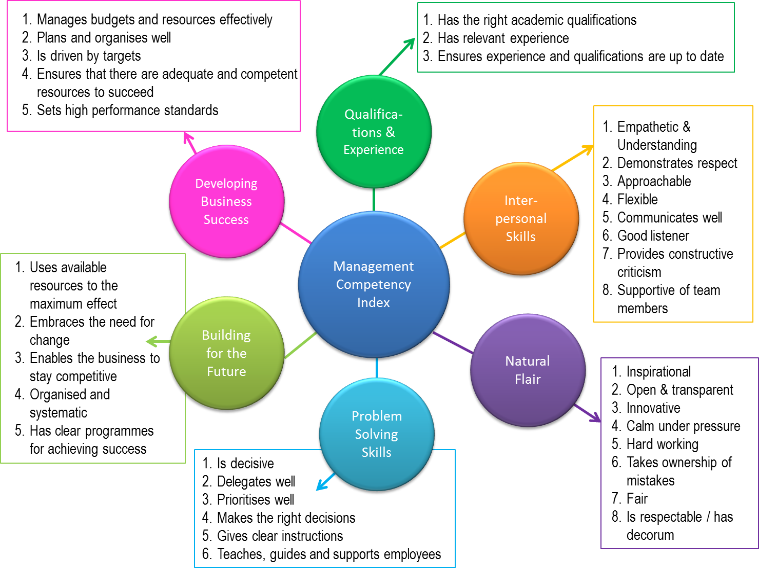 13
Goodness of fit of the Hypothesised Model
Goodness of fit of the Hypothesised Model
The hypothesised model from the qualitative research was checked to see if it fits the data. The essence was to check that a relationship between the observed variables and their underlying latent construct(s) exists. The hypothesised model therefore fits the South African Market.
14
Cronbach’s Alpha – Reliability Test
Cronbach’s Alpha – Reliability Test
Common questions from clients
“How reliable is this survey?” 

“Are the results accurate?”
These are important questions and must be answered clearly if the results of the survey are to have any credibility for that person
The ability to answer such questions will result in the client having confidence in the work conducted. These answers can be linked to how good the survey instrument was or the data collection procedure.
Reliability
0.99
Questionnaire-type scales with an alpha value of greater than 0.75 are considered reliable (internal consistent). [The standard in literature is a value of 0.7.]
15
Presentation Overview
Background
Research Objectives
Research Methodology, Target Market and Achieved Sample
Highlights of Qualitative Research Findings
Demographics
Main Research Findings
Insights and Strategic Implications
16
Demographic Profile: Description of Company
Demographic Profile: Description of Company
17
QS5
Demographic Profile: Age
Demographic Profile: Age
18
QS9
Demographic Profile: Gender and Race
Demographic Profile: Gender and Race
19
QS7 and QS8
Demographic Profile: Disability Significance and Length in Management Position
Demographic Profile: Disability Significance and Length in Management Position
20
QS6a, QS6b, QS10
Presentation Overview
Background
Research Objectives
Research Methodology, Target Market and Achieved Sample
Highlights of Qualitative Research Findings
Demographics
Main Research Findings
Insights and Strategic Implications
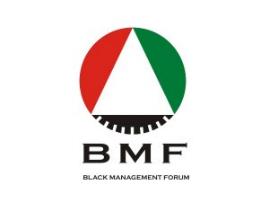 21
Overall Management Competency Rating – Third Party Rating
Overall Management Competency Rating – Third Party Rating
n =514
1 = Extremely Poor
10 = Extremely Good
22
QB7, QBOA, QBOD
Overall Management Competency Rating across Races
n =248
n =204
n =62
1 = Extremely Poor
10 = Extremely Good
23
QB7, QBOA, QBOD,QS8
Overall Management Competency Rating by Demographics
Overall Management Competency Rating by DemographicsOve
Age Group of Manager
n =44
n =148
n =98
n =130
n =94
Gender of Manager
Disability of Manager
n =511
n =3
n =174
n =340
10 = Extremely Good
1 = Extremely Poor
24
QB7, QBOE, QBOF, BOC
Overall Management Competency Rating by Gender
1 = Extremely Poor
10 = Extremely Good
QB7, QBOE, QBOF, BOC, S7
25
Benchmarking Overall Management Competency Rating with Self Rating Expectations
Benchmarking Overall Management Competency Rating with Self Rating Expectations
n =514
Management Tier
Race
1 = Extremely Poor
10 = Extremely Good
QA7, QS8, QS4, QB7, QBOA, QBOD
26
Overall Management Competency Rating for Dimensions
Overall Management Competency Rating for Dimensions
Mean
n =514
1 = Extremely Poor
10 = Extremely Good
27
QB7, QB1a, QB2i, QB3g, QB4f, QB5g, Qb6d
Hypothesised Structural Equation Model
Impact Level 1
Impact Level  2
Interpersonal Skills
Line Items
Line Items
Line Items
Line Items
Line Items
Line Items
SEM is used to describe relationships among variables. This tool is a very powerful multivariate analysis technique that includes specialised versions of a number of other analysis methods.
 Path diagrams are used to show variables interconnected with lines that are used to indicate causal flows. The path diagram can be defined as a device for showing which variables cause changes in other variables. It allows examination of a set of relationships between one or more independent variables and one or more dependent variables.
Natural Flair
Problem Solving skills
Overall Competency
Building for the Future
Developing Business success
Qualifications and experience
28
Goodness of Fit for the Structural Equation Modelling
In statistics, the coefficient of determination, R-squared, is used in the context of statistical models whose main purpose is the prediction of future outcomes on the basis of other related information. It is the proportion of variability in a data set that is accounted for by the statistical model.
A low R-squared does not necessarily imply a poor model. There are some statistics that have been developed that help to assess the goodness of fit of a model. Some of the developed statistics include the following:
These statistics were assessed to determine if the model fitted to the data.
29
29
Correlation Analysis
In this study, correlation analysis was used to measure the association between Overall rating (dependent variable) and each of the  attributes. It measures the relationship between two variables. It shows how variables move in relationship with each other.
Correlation analysis is done before running the SEM model to assess if the independent variables are associated to the dependent variable. This is important as it shows whether there is a positive or negative relationship with the dependent variable.
If the independent variables are not related to the dependent variable, then running the SEM is not advisable because the predictive power of the independent variables is low.
An independent variable that is highly correlated to the dependent variable is more likely to be retained in the regression model and this variable is likely to provide a very good prediction of the overall Standard Bank rating. However, independent variables that are highly correlated to other independent variables are removed in the model in what is referred to as multicollinearity.
Any attribute that contributes negatively to the overall rating shows that managers are not performing well on that specific attribute.
30
Correlation Analysis: Overall Competency Rating – Impact Level 1
n =514
75%
Problem Solving skills
72%
Building for the Future
71%
Natural Flair
70%
Developing Business success
65%
Interpersonal Skills
Qualifications and experience
61%
31
Key drivers of Competency – Impact Level 1
Key drivers of Competency – Impact Level 1
n =514
Problem Solving
= 31%
Qualifications and Experience
= 18%
R-Sq=0.62
Overall Competency
Developing Business Success
= 17%
Natural Flair
= 15%
R-Sq is the proportion of variability in a data set that is accounted for by the statistical model.
Interpersonal Skills
= 13%
Building for the future
= 6%
32
SEM
Key drivers of Competency by Race – Impact Level 1
Key drivers of Competency by Race – Impact Level 1
Blacks (n=350)
Whites (n=164)
Qualifications and Experience 
= 24%
Problem Solving
= 50%
Interpersonal Skills
= 26%
Developing Business Success
= 23%
Building for the future
= 9%
Problem Solving
= 21%
Developing Business Success
= 8%
Natural Flair
= 17%
Natural Flair
= 3%
Building for the future
= 8%
Qualifications and Experience
= 3%
Interpersonal Skills
= 7%
R-Sq = 0.65
R-Sq = 0.60
33
Key drivers of Competency by Management Tier – Impact Level 1
Middle Management (n=248)
Lower Management (n=62)
Top Management (n=204)
Qualifications and Experience 
= 26%
Problem Solving
= 42%
Interpersonal Skills
= 26%
Interpersonal Skills = 22%
Natural Flair
= 21%
Natural Flair
= 25%
Developing Business Success
= 16%
Qualifications and Experience 
= 18%
Problem Solving
= 21%
Qualifications and Experience 
= 10%
Developing Business Success
= 16%
Developing Business Success
= 18%
Natural Flair
= 10%
Building for the future
= 13%
Building for the Future
= 13%
Interpersonal Skills = 2%
R-Sq = 0.70
Building for the future = 0%
R-Sq = 0.53
Problem Solving Skills = 0%
R-Sq = 0.76
34
Impact Grid Analysis Explanation
PREAMBLE:
An impact grid was designed.
All variables measured were used.
HOW TO READ THE IMPACT GRID:
Each line variable has a derived importance value. This value has been derived by running the Structural Equation Model. The resulting standardized beta coefficients are used as the derived importance values.
The dashed horizontal line depicts the cut-off point for statistical significance.  Any variable below this line does not impact the dependent variable  significantly.
The solid vertical line represents the  average rating for all the variables measured.  Any variable to the right of this line is performing well whereas anything to the left is under-performing.  
The four quadrants made up by the dashed horizontal line and the solid vertical line depict particular strategies that need to be taken for each variable, depending on their level of performance and derived importance. These strategies are: Urgent Improvement, Leverage, Maintain and Long-term Improvement.
35
Impact Grid Analysis: Overall Competency Rating – Impact Level 1
Impact Grid Analysis : Overall Competency Rating - Impact Level 1
(n=232)
LEVERAGE
URGENT IMPROVEMENT
n =514
8.26
Developing Business success
IMPORTANCE
Problem Solving skills
17%
Qualifications and experience
Natural Flair
Building for the Future
Interpersonal Skills
LONG-TERM IMPROVEMENT
MAINTAIN
PERFORMANCE (Rating)
36
Key Drivers of Impact Level 2
Key Drivers of Impact Level 2
37
Represents a variable in the long term  Improvement Quadrant
Represents a variable in the Urgent Improvement Quadrant
Overall Rating of Interpersonal Skills
Mean
n =514
38
1 = Extremely Poor
10 = Extremely Good
B1a – QB1i
Impact Grid Analysis: Overall Interpersonal Skill – Impact Level 2
Impact Grid Analysis : Overall Interpersonal Skills
(n=232)
LEVERAGE
URGENT IMPROVEMENT
8.18
n =514
Empathetic and understanding towards team members
IMPORTANCE
13%
Supportive of team members
Communicates well
Flexible and open to new ideas
Approachable
Good listener
Demonstrates respect
Provides constructive criticism
MAINTAIN
LONG-TERM IMPROVEMENT
PERFORMANCE (Rating)
39
Overall Rating of Natural Flair
Mean
n =514
40
1 = Extremely Poor
10 = Extremely Good
B2a – QB2i
Impact Grid Analysis: Overall Natural Flair – Impact Level 2
Impact Grid Analysis : Overall Natural Flair - Impact Level 2
(n=232)
LEVERAGE
URGENT IMPROVEMENT
8.28
n =514
Respectable / have decorum
Innovative
13%
IMPORTANCE
Inspirational
Fair
Hard working
Remain calm under pressure
Takes ownership of my mistakes
Open and transparent
MAINTAIN
LONG-TERM IMPROVEMENT
PERFORMANCE (Rating)
41
Overall Rating of Problem Solving Skills
Mean
n =514
42
1 = Extremely Poor
10 = Extremely Good
B3a – QB3g
Impact Grid Analysis: Overall Problem Solving Skills – Impact Level 2
Impact Grid Analysis : Overall Problem Solving Skills -
(n=232)
URGENT IMPROVEMENT
LEVERAGE
8.15
n =514
Decisive
17%
IMPORTANCE
Prioritises well
Makes the right decisions
Gives clear instructions
MAINTAIN
LONG-TERM IMPROVEMENT
Teaches, guides and supports employees
PERFORMANCE (Rating)
Delegates well
43
Overall Rating of Building for the Future
Mean
n =514
44
1 = Extremely Poor
10 = Extremely Good
B4a – QB4f
Impact Grid Analysis: Overall Building for the Future– Impact Level 2
Impact Grid Analysis : Overall Building for the Future -
(n=232)
URGENT IMPROVEMENT
LEVERAGE
8.32
n =514
Clear programmes for achieving success
20%
IMPORTANCE
Enables the business to remain competitive
Organised and systematic
Embraces the need for change
Uses available resources to maximum effect
MAINTAIN
LONG-TERM IMPROVEMENT
PERFORMANCE (Rating)
45
Overall Rating of Developing Business Success
Mean
n =514
46
1 = Extremely Poor
10 = Extremely Good
B5a – QB5g
Impact Grid Analysis: Overall Developing Business Success – Impact Level 2
Impact Grid Analysis : Overall Developing Business Success -
(n=232)
URGENT IMPROVEMENT
LEVERAGE
8.31
n =514
Sets high performance standards
17%
IMPORTANCE
Customer focused
Plans and organise well
Ensures that there are adequate and competent resources to succeed
Driven by targets
MAINTAIN
LONG-TERM IMPROVEMENT
Manages budgets and resources effectively
PERFORMANCE (Rating)
47
Overall Rating of Qualifications and Experience
Mean
n =514
48
1 = Extremely Poor
10 = Extremely Good
B6a – QB6d
Impact Grid Analysis: Overall Qualifications and Experience – Impact Level 2
Impact Grid Analysis : Overall Qualifications and Experience -
(n=232)
LEVERAGE
URGENT IMPROVEMENT
8.33
n =514
33%
IMPORTANCE
Have relevant experience
Have the right academic qualifications
Ensures that my experience and qualifications are up to date
MAINTAIN
LONG-TERM IMPROVEMENT
PERFORMANCE (Rating)
49
Presentation Overview
Background
Research Objectives
Research Methodology, Target Market and Achieved Sample
Highlights of Qualitative Research Findings
Demographics
Main Research Findings
Insights and Strategic Implications
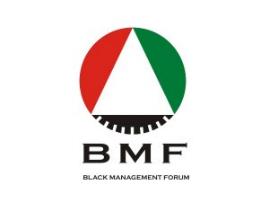 50
Insights and Strategic Implications
On the surface Top Management in South Africa is indicated as well above average, although when analysing the self-rated benchmarks most managers express a misgiving about their colleagues.
White managers tend to be more conservative in their ratings of themselves and other groups, and specifically rate blacks lower than they rate other white top managers, however having a better view of blacks in middle management.
By contrast, blacks rate whites in top management better than they rate themselves, however rating themselves highest in middle and lower management, mirroring the results among white managers.
The most competent managers are in the 36 to 49 year age group, the peak being at 36 to 40.
Females were rated as more competent than males. Males rate females as more competent, while females rate males as more competent than themselves.
The correlation analysis shows that the one dimension with the highest relationship with overall competency is problem solving skills.
The other important drivers of the index are qualifications and experience, developing for business success, natural flair and interpersonal skills.
The two major drivers of white managers’ rating are problem solving skills and interpersonal skills. For black managers there are four  main index drivers, which are qualifications and experience, developing business success, problem solving and natural flair.
51
Insights and Strategic Implications
Insights and Strategic Implications
Problem solving skills, interpersonal skills and developing business success are especially critical for top management, while for middle management qualifications and experience, natural flair, problem solving and developing business success are vital aspects. For lower level management, interpersonal skills, natural flair, qualifications and experience were the critical factors influencing the overall MCI.
Overall, the one attribute that is most in need of urgent improvement in the South African corporate ranks is problem solving skills, and specifically decisiveness of top management. This may in some respects be linked to the other weak link in some management structures, being that of addressing the issue of qualifications and experience for the job.
The other important aspects of management that need urgent redress are innovativeness of management as well as its ability to inspire followers.
Some of the softer people skills that also require immediate attention include empathy of the leader, communicating well, as well as flexibility and openness to new ideas.
While building for the future was less important than some of the other management dimensions in terms of its impact on the MCI, there was an urgent need to address having clear programmes for achieving success.
Overall, the management of South Africa has confidence in itself. On removal of this exterior veneer however some gaps begin to appear which point to a need for a review of decision making enablers and disablers in the business sector, actual management skills held, and a natural flair to lead others.
52
Recommendations (1)
The results of this study indicate that BMF can play a major role in terms of providing management bridging courses to equip managers to be more effective in their jobs. There is a need to complement academic managerial training courses with more hands- on case studies, focusing more on the vocational side of management. This is particularly important in South Africa because of historic imbalances which handicapped the quality of formal education for the majority.
The gap that now exists suggests that as a result of the point made above, focusing solely on academic qualifications as a means to an end can result in management applying learning in a vacuum or in instances where it does not apply, and as such perhaps introducing an unnecessary level of complexity to solving everyday problems.
It is imperative for the BMF to also engage universities and business schools with a view to having an input in the list of topics that are studied and the methods of teaching used.  By influencing this sector, BMF can positively affect the quality of future corporate management in South Africa. This requires that BMF should insist on academic institutions to be a lot more practical and relevant to the problems of the day in their choice of teaching methods and the content of courses.
The BMF CMCI categorically shows that a manager’s competence can be measured in terms of Problem Solving Skills, Qualifications and Experience, Developing Business Success,  Natural Flair, Interpersonal Skills and Building for the Future. This model should be used as a negotiating point when it comes to college and university syllabuses for business oriented training, so that such institutions can demonstrate how and where they tackle such important topics.
53
Recommendations (2)
More importantly, the BMF should challenge such institutions to validate and quantify their success in the business world and use such case studies as one of their training methods. This will increase two-way feedback and not allow academic institutions the luxury of being inward looking.
BMF should communicate the results of this survey with a view to pointing out the loopholes created by a system of education that might emphasize managerial protocol and processes and underplay the importance of being able to assimilate these into practical decisiveness, innovativeness and the need to inspire others.
It is explicitly important that the lack of adequate problem solving skills is raised as a topic of discussion . South Africa as a country has many examples of managerial decisions which have been postponed or delayed leading to crises and uncertainty in large institutions. Specifically, decisiveness needs to be sharpened. This process will be aided by the BMF simultaneously encouraging academic institutions to enrol and churn better quality black graduates.
Given the overriding importance of decision making, one of the most important interventions by the BMF would be to introduce training courses that focus on the manager as a concept, rather on management or the business as concepts. This would require the BMF to work hand in hand with Psychologists and encourage the teaching of Management Psychology as a subject.
54
Recommendations (3)
It is also recommended that the BMF should engage with various parties in the business world to understand their interpretation of problems that underpin decisiveness. Concomitantly, there is a need to explore the governance and legislative environment to assess if at all it has in any way the effect of leashing corporate management in such a way that it cannot realise its full potential.
It is also important for BMF to acknowledge and act on the fact that female managers are generally more competent than males and to use this information to build confidence among the majority of women that think that their male counterparts are more effective.
The gap between white and black top management suggests the need for those blacks advancing into top management positions to be targeted by the BMF so that they become just as competent if not more competent than their white counterparts. If black senior management gets discredited by other blacks this would inevitably colour perceptions about the BMF itself. The new black top management could attend the self-realisation and the management psychology courses that the BMF can run on a commercial basis in association with a reputable academic institution which would provide accreditation.
55
Recommendations (4)
In terms of its strategic intent on social responsibility, the BMF should design a management start up course for co-operatives, community businesses and the SMME sector. These workshops could be run three times a year and attended by invited organisations that have qualified on the criteria spelt out by the BMF. 
The BMF therefore could run a Manager of the Year and BMF Small Business of the Year competition. The top 10 entities could then attend the “Business Finishing School” courses run by the BMF as part of its social responsibility initiative.
The BMF Corporate Management Competency Index should be updated at least once a year in order to track progress.
56
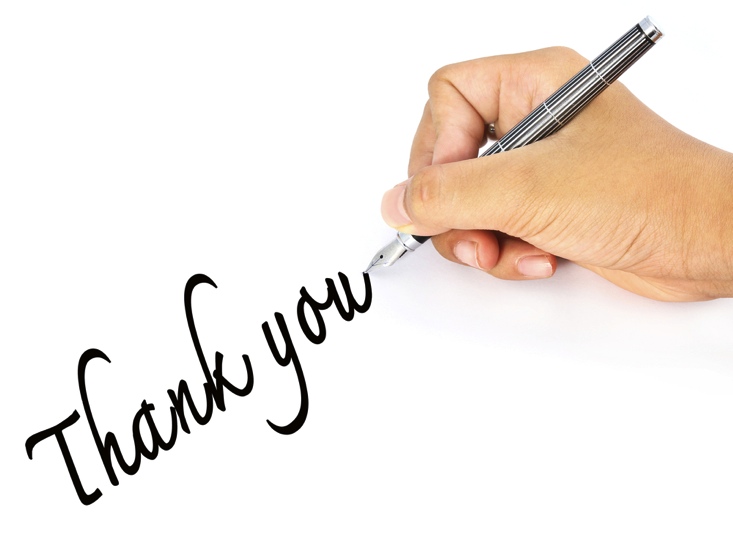 57